Kevin Cain7/3/1955 – 1/24/2011
11th Grade
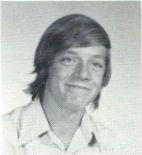 Cain, Kevin Patrick CALIFORNIA Kevin Patrick Cain, 55, was granted eternal rest on Monday January 24, 2011 in California. Kevin was born July 3, 1955 and raised in Westmere, N.Y. He was the fifth child and fourth son of William P. and Patricia H. Cain. Kevin attended Guilderland Central High School and worked as a carpenter in the Albany area before moving to Calif. For the last 18 years he resided in Marin County, Calif., riding the range by the San Francisco Bay. Kevin was happiest when he was busy and whether it was work or play, he lived life to the fullest. The Fourth of July was his favorite holiday and he always enjoyed a good game of tennis. Kevin took great pride in his Irish heritage and was a fan of the University of Colorado. He is survived by his loving companion, Nancy Dobroski; his siblings, Peter (Elisabeth), Pamela, Timothy, William (Lori), and Paul (Katy); his nieces, Emily, Amelia, Katey and Lily; and nephews, Morgan and Peter. Kevin was predeceased by his father and his brother, Michael. At the request of the family, a private service was held in Marin County.